Федеральное государственное автономное образовательное учреждение высшего образования
«Санкт-Петербургский политехнический университет Петра Великого»
Физико-механический институт
Высшая школа теоретической механики и математической физики
Выпускная квалификационная работа
УРАВНЕНИЯ МЕХАНИКИ И ЭЛЕКТРОДИНАМИКИВ СЛУЧАЕ ПОДВИЖНОЙ ТОЧКИ НАБЛЮДЕНИЯ
2023
[Speaker Notes: Добрый день, уважаемая комиссия. Меня… Мой… Тема моей ВКР …]
Актуальность и цели
Интегральные уравнения механики записываются в видеобъемного и поверхностного интегралов.
Интегральные уравнения электродинамики записываются в виде поверхностного и контурного интегралов.
Исследовать, можно ли уравнения механики записать в форме, в которой записывают уравнения электродинамики, а уравнения электродинамики записать в форме, в которой записывают уравнения механики.
В механике существуют разные подходы к описанию подвижных сред, в электродинамике такие подходы не используют.
Исследовать, можно ли применить методы, разработанные в МСС, к уравнениям Максвелла для описания подвижных сред в электродинамике.
Обобщить механическую модель электромагнитного поля на случай подвижных сред.
2
[Speaker Notes: Я начну с актуальностей и целей работы.Известно, что интегральная форма любого балансового уравнения механики записывается в виде объемного интеграла и поверхностного. 
А классические уравнения электродинамики – уравнения Максвелла в интегральной форме записывается в виде интеграла по поверхности и интеграла по контуру. 
Интегральные уравнения обычно сводят к локальным уравнениям, и тогда их можно сравнивать. Возникает вопрос, а можно ли сравнивать уравнения в интегральной форме? 
Исследуем, можно ли и уравнения механики записать в интегральной форме, в которой записываются уравнения в электродинамике и наоборот уравнения Максвелла записать в интегральной форме, в которой записываются уравнения в механике.

Далее мы рассмотрим разные методы описания подвижных сред в механике и применим эти методы к уравнениям Максвелла для того, чтобы описать подвижные среды в электродинамике. 

И основная цель работы заключается в обобщении (предложенной ранее) механической модели электромагнитного поля на случай подвижных сред. 

(Данная тема актуальна, так как применение моделей и методов механики сплошных сред для моделирования электродинамических процессов может быть стимулом для дальнейшего развития не только механики сплошных сред, но и электродинамики.)]
Баланс количества движения
3
[Speaker Notes: Рассмотрим уравнение баланса кд. В случае произвольного тензора напряжений можно записать только одну интегральную форму.
Но в случае, когда т.н антисимметричный, получено, что можно записать две интегральные формы. 


(То есть 
Для уравнений баланса количества движения получить уравнения, аналогичные электродинамике можно не всегда, но только в случае, когда тензор напряжений антисимметричный.

(Потому что только векторному инварианту антисимметричного тензора (а не любого) можно сопоставить вектор.)]
Баланс кинетического момента
4
[Speaker Notes: Аналогично для баланса количества движения: только в случае, когда тензор моментных напряжений антисимметричный, 
получаем 2 интегральные формы.]
Уравнения Максвелла
5
Виды описаний в механике
6
[Speaker Notes: Теперь рассмотрим, как будут выглядеть уравнения в случае подвижных сред. 
В механике используют: материальное (которое было описано ранее), пространственное с неподвижной т.н. и пространственное с подвижно т.н. 
При переходе от интегральных уравнений к локальным в каждом из описаний (естественным образом) возникают разные производные.
Если записать уравнения через материальную производную, то уравнения по форме будут совпадать, но будут иметь разный смысл). То есть, если расписать уравнения, то они получатся разными (в левой части).

(Поэтому важно отметить различия между полной производной и материальной.)
(И, напротив, в электродинамике эти методы не используют)]
Полная и материальная производные в случае неподвижного контрольного объема и неподвижной точки наблюдения
7
[Speaker Notes: Обратим внимание на разницу (Отметим) между ПП и МП. (Во-первых, ПП и МП разные по определению.)
ПП характеризует, как меняются свойства среды в данной точке пространства.
МП как меняются свойства среды, которая в данный момент времени оказалась в данной точке пространства, а в следующий момент времени уже оказалась в другом месте.]
Полная и материальная производные в случае подвижного контрольного объема и подвижной точки наблюдения
Первое уравнение Максвелла в пространственном описании с подвижной точкой наблюдения
9
Второе уравнение Максвелла в пространственном описании с подвижной точкой наблюдения
10
Сравнение с уравнениями Герца*
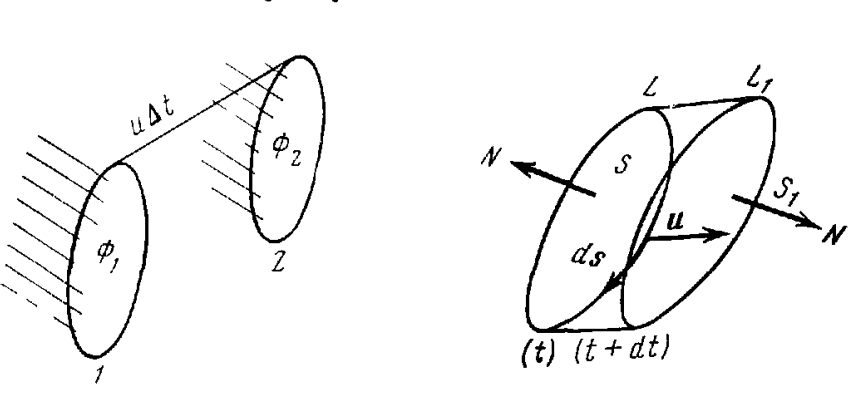 Уравнения Максвелла для неподвижных тел
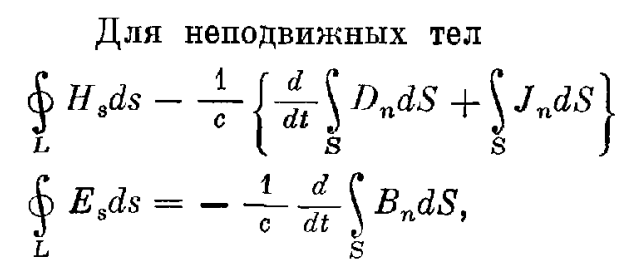 Уравнения Герца для подвижных тел
Полученные уравнения
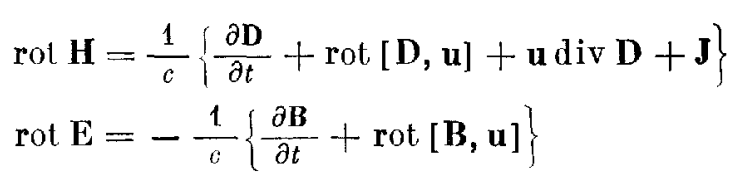 *Мандельштам Л. И. Лекции по оптике, теории относительности и квантовой механике. 1972.
11
Механическая модель для неподвижных сред*
12
[Speaker Notes: Здесь описана механическая модель для неподвижных сред. И моя задача заключалась в том, чтобы обобщить данную модель на случай подвижных сред.
Важно отметить, что данная модель основана только на вращательных степенях свободы, здесь трансляционная скорость считается нулевой.]
Механическая модель в неподвижной среде*
13
Обобщенная механическая модель на случай подвижных сред
14
[Speaker Notes: Предлагается обобщение механической модели эл/магн поля на случай подвижных сред путем добавления трансляционных степеней свободы и с учетом того, что скорости теперь постоянные.]
Механическая модель в подвижной среде
15
[Speaker Notes: Вводятся основные уравнения данной модели. Это уравнение для деформаций по вращательным степеням свободы и уравнение баланса кинетического момента и записываются через полную производную. Также вводятся определяющие уравнения.]
Механические аналогии
16
Определяющие уравнения
17
Сравнение полученных уравненийс уравнениями электродинамики
Благодаря использованию механической модели получены уравнения Максвелла, которые имеют одинаковую форму в подвижной и неподвижной среде.
В современных учебниках по физике* уравнения Максвелла в подвижных и неподвижных средах тоже выглядят одинаково.
Полученные определяющие уравнения в терминах электродинамических величинв подвижной и неподвижной среде отличаются.
Определяющие уравнения для подвижных сред, представленные в современной литературе по физике (уравнения Лоренца, уравнения Минковского), тоже отличаются от уравнений в неподвижной среде.
Однако полученные определяющие уравнения, уравнения Лоренца и уравнения Минковского не совпадают.

*Болотовский Б. М., Столяров С. Н.: Современное состояние электродинамики движущихся сред (Безграничные среды), Эйнштейновский сборник. 1974.
18
[Speaker Notes: Сравним полученные уравнения с уравнениями электродинамики в литературе.
2) В современных … результат подтверждается.


(Они выглядят одинаково благодаря тому, что мы именно так ввели аналогии. А ввели так, потому что хотели, чтобы максимально совпадало с тем, что в книгах. Если ввести аналогии по-другому, то совпало бы с тем, что было у Герца. 
В современных учебниках по физике (это именно так) (что совпадает с литературой)

У нас не совпадает с тем, что в книгах. Да, но если записать Минковского в СИ, то в левой части у делится на с^2 
При конечных скоростях – не близких к скорости света – в правой части у имеет значение, а в левой малая величина и ею можно пренебречь.
При больших скоростях – дальнейшие исследования.

СГС и СИ
А если используем механическую модель, то приходим к уравнениям, которые сейчас принято писать уравнения М в подвижных средах в таком же виде, как в неподвижном, а отличия в определяющих уравнениях.
Если используем те же аналогии, как в неподвижной среде, то получаем уравнения в форме Герца: с дополнительными слагаемыми – меняются уравнения движения. А определяющие соотношения вроде те же, что и в неподвижной.
А за счет того, что мы поменяли механические аналогии, скорости вошли в эти механические аналогии и уравнения подвижной среды получились такие же, как в неподвижной: как сейчас принято.
У нас получились уравнения одинаковыми в подвижной и неподвижной, а определяющие уравнения получаются разными всё-таки, не так, как у Минковского, потому что скорости попадают только в одну часть уравнения.]
Сравнение определяющих уравнений с уравнениями Лоренца и Минковского
19
[Speaker Notes: Здесь наглядно представлены данные определяющие уравнения для подвижных сред. 
Уравнения Лоренца и Минковского совпадают в левых частях, а полученные уравнения совппадают с уравнениями Минковского в правых частях.

(Видно, что уравнения Лоренца и Минковского отличаются от полученных уравнений наличием дополнительного слагаемого в левой части, и уравнения Лоренца отличаются также правой частью.Мы не считаем это недостатком механической модели, так как в первую очередь нам было важно, чтобы форму сохраняли уравнения Максвелла, и чтобы они согласовались с литературой, что и было получено

Здесь в СИ!

(Уравнения Минковского получаются из известных соотношений между индукцией и полем в покоящейся изотропной среде путем преобразований Лоренца.
Лоренц считал, что эфир неподвижен, и сквозь него движутся дискретные частицы, создающие электромагнитные поля.)]
Заключение
Выводы:
Уравнения механики записываются в двух интегральных формах только в случае антисимметричности тензоров напряжений.
Уравнения Максвелла всегда можно записать в двух интегральных формах: как в электродинамике и как в механике.
Результаты:
Путем применения пространственного описания с подвижной точкой наблюдения получены уравнения Максвелла в подвижных средах.
Показано, что полученные уравнения совпадают по форме с уравнениями Герца для подвижных сред, отличаются полной производной и скоростью среды относительно наблюдателя.
Предложено обобщение механической модели электромагнитного поля на случай подвижных сред.
В рамках данной модели получены уравнения Максвелла, которые совпадают с уравнениями в неподвижных средах. Результат согласуется с концепциями современной физики.
Определяющие уравнения получаются разными в подвижных и неподвижных средах, но отличаются от уравнений Лоренца и уравнений Минковского.
20
[Speaker Notes: Подведем итоги.
(Т.О. Получены уравнения, по структуре совпадающие с уравнениями Герца для подвижных сред, но отличающиеся от них полной производной по времени (другой смысл производной). Также в уравнениях Герца используется скорость среды, а в полученных уравнениях используется скорость среды относительно наблюдателя.
/Здесь используется полная производная, а в физике пишут частную. Это не играет роль только когда они равны, но в подвижных средах это становится важно.
Однако я изначально начинала с того, что я получаю уравнения Максвелла подвижных сред, используя методы механики.
Преимущество полученных уравнений в том, что они легко могут быть обобщены на случай, когда скорость среды и скорость точки наблюдения не являются постоянными величинами, чего нельзя сказать об уравнениях Герца.)

Получена замкнутая система уравнений

Как трактовать последний пункт? Тема дальнейших исследований. Видимо нужно рассмотреть примеры. Аргументом в пользу является то, что это нормальные механические определяющие уравнения. А в терминах электродинамических величин как получилось, так получилось. Критерием было то, что хотели получить уравнения Максвелла в классической форме, поэтому ввели такие аналогии, чтобы именно уравнения Максвелла совпали с тем, как у всех, а определяющие уравнение ну как получилось. Могли бы ввести другие аналогии и сделать наоборот, но тогда уравнения М не совпадут, а мы считаем, что важнее, чтобы у М совпадали.

Почему выбраны такие аналогии? Почему именно так вводятся Д, Н, Е, В? Именно чтобы ввести понятие заряда (есть пока что только такой способ). Чтобы получить закон Гаусса для эл поля и закон сохранения заряда (условие разрешимости), и ввести аналогию заряда. В других моделях аналогии заряда не вводится. Поэтому именно такая модель.

Применение
Целью является исследование электродинамики в подвижных средах и получение уравнений, которые могли бы математически формализовать идею Френеля о частично увлекаемом эфире. Для этого необходимо ввести понятие материальной производной, определения которой не существовало в XIX веке.

(Данная тема актуальна, так как применение моделей и методов механики сплошных сред для моделирования электродинамических процессов может быть стимулом для дальнейшего развития не только механики сплошных сред, но и электродинамики.)]
Спасибо за внимание!
[Speaker Notes: Буду рада ответить на вопросы]